Observance of World Lung Day 2021: Bangladesh Lung Foundation
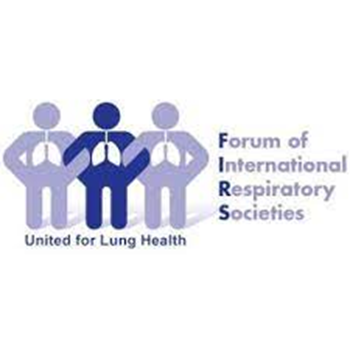 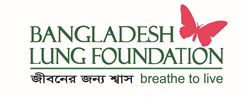 Summary of activities
Main observance ceremony at capital, Dhaka with celebrities from various sectors
Spirometry workshop
CME seminar at large zonal city- Cumilla
COVID training session (USAID funded) witnessed by US Ambassador
Mask and educational material distribution among underprivileged children
Awareness generation through river cruise
BLF is a World Lung Day Partner  with FIRS
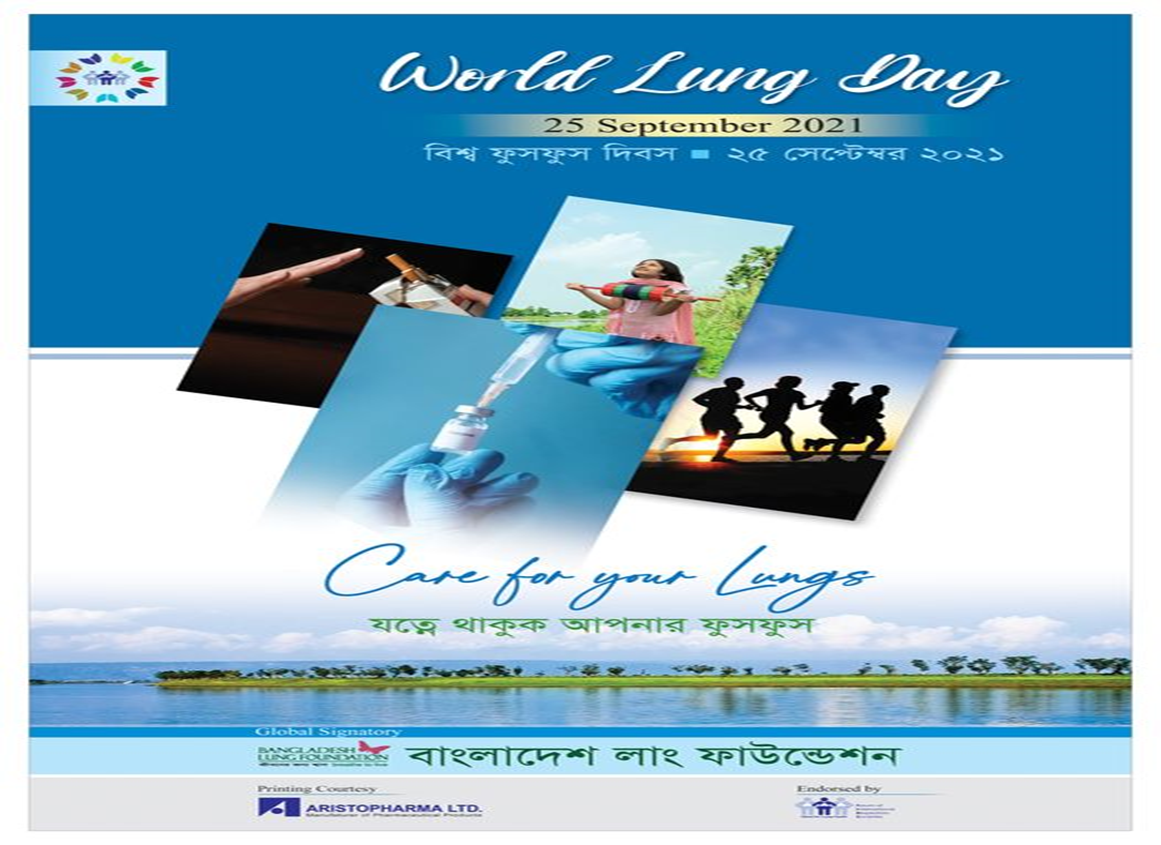 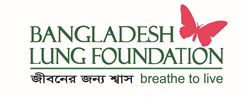 BLF World Lung Day, 2021 Poster
Cake cutting with invited celebrities
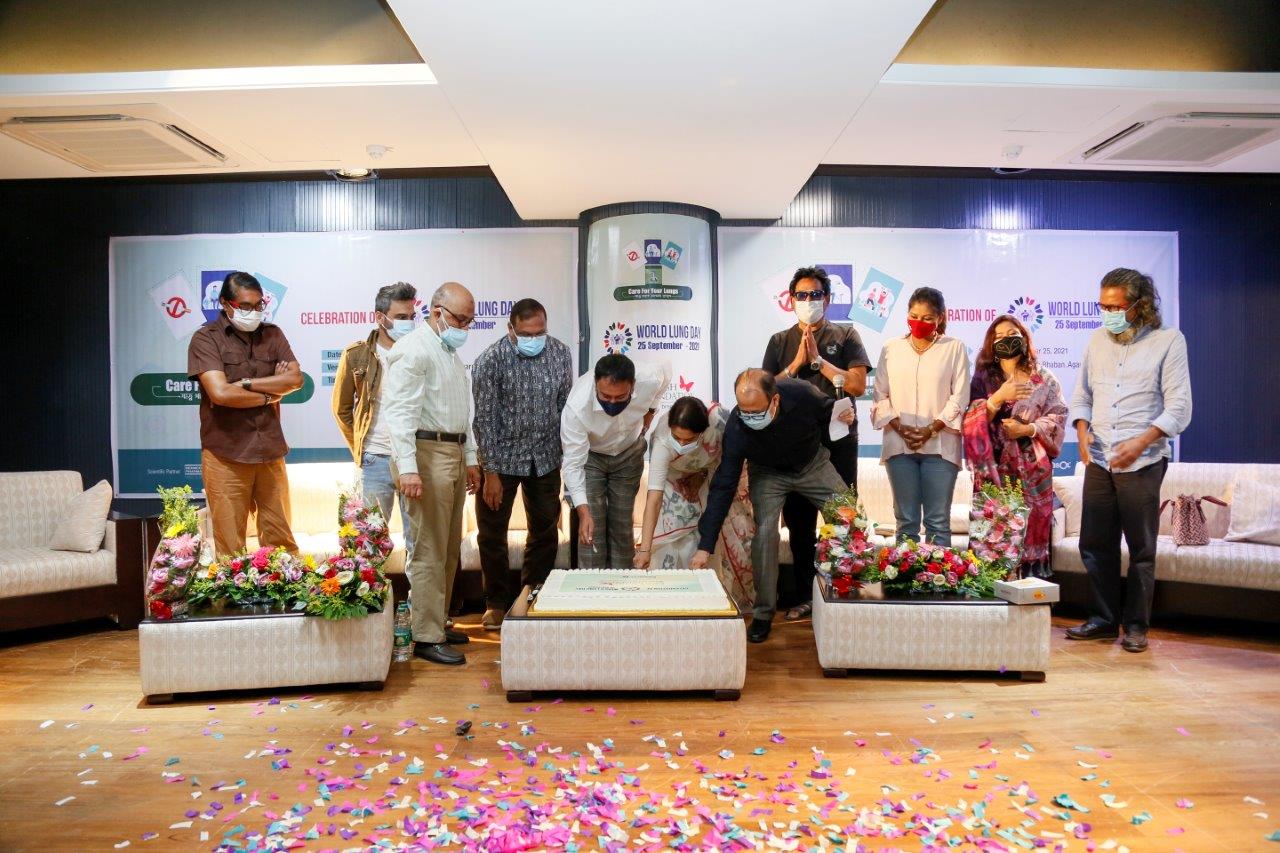 President of BLF’s speech
Secretary General, BLF making presentation
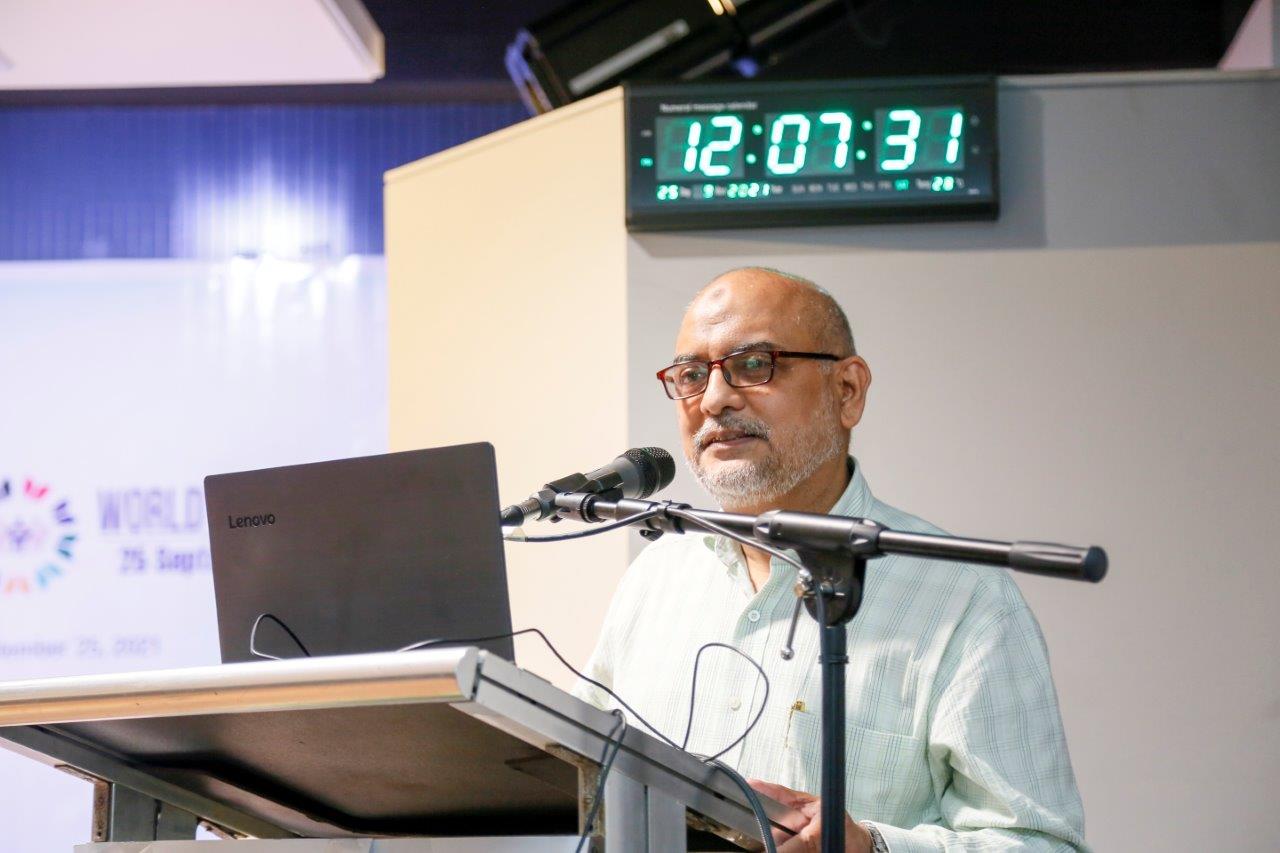 Master of Ceremony- Treasurer, BLF
Joint Secretary, BLF welcoming the guests
National Award winning TV and movie star-Zahid Husssain
CEO, Bangladesh Environmental Lawyer’s Association
Music Composer and Rockstar - Habib Wahid
President APSR – Prof. Yoichi Nakanishi joins through internet
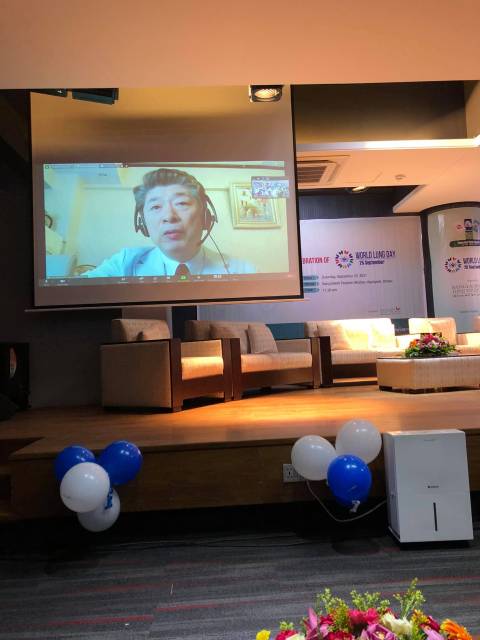 Audience at main observance meeting
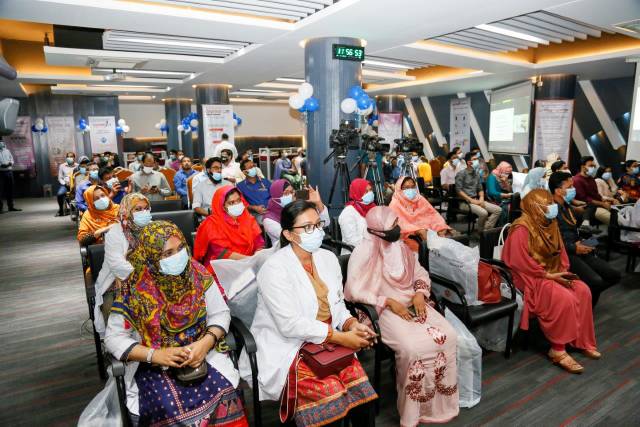 Scientific seminar at a large zonal city- Cumilla
H.E.US Ambassador to Bangladesh joins COVID training session at Cumilla Medical College
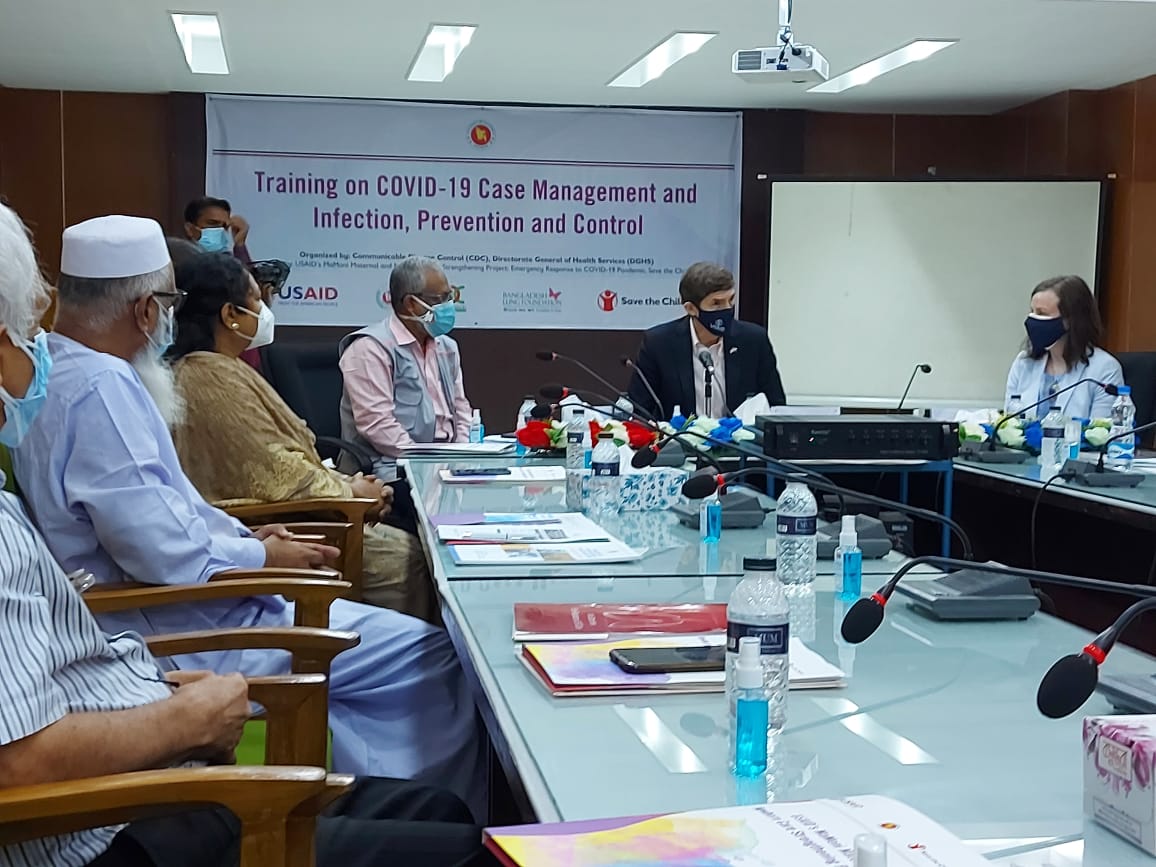 Invitation card to main ceremony in the capital, Dhaka
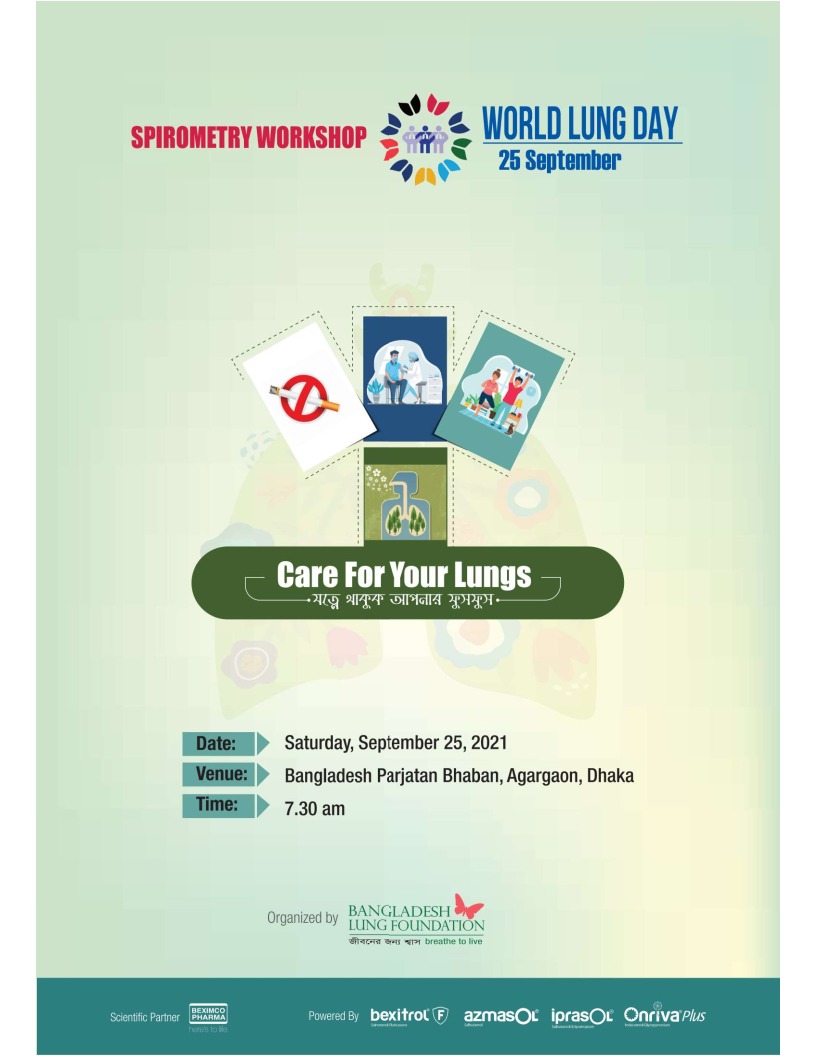 Hands-on training at Spirometry Workshop
Smiling faces of workshop participants
Mask and educational material distribution among underprivileged children
Awareness generation through river cruise
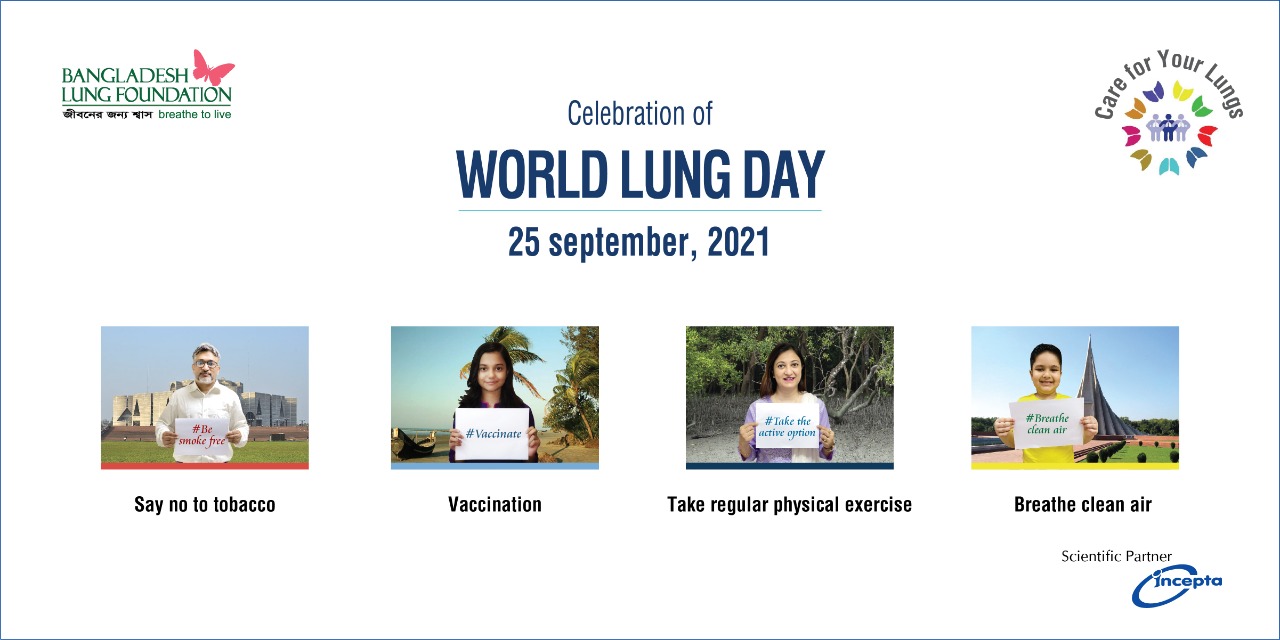